Айстрові або Складноцвіті
Опівночі айстри в саду

розцвіли...

Умились росою, вінки одягли,

І стали рожевого ранку чекать,

І в райдугу барвів життя

убирать...

Олександр Олесь
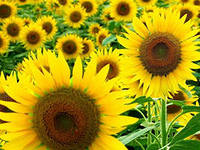 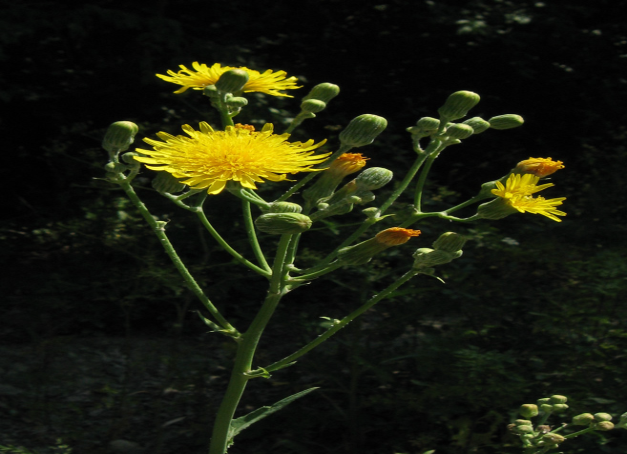 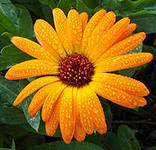 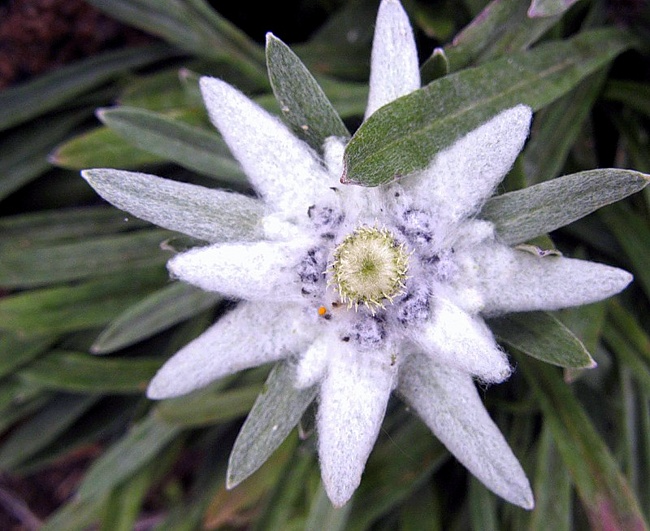 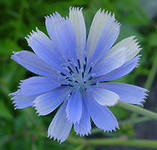 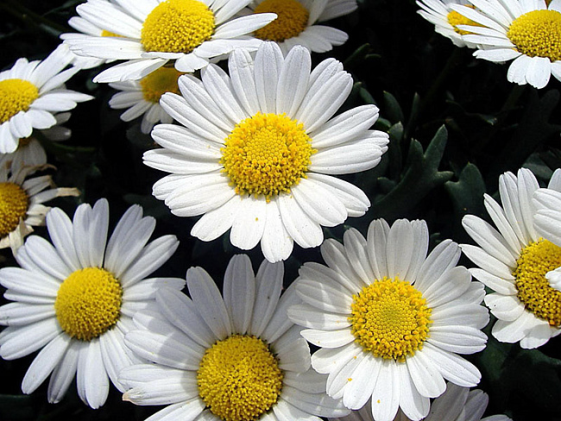 Виконали учні
3-А (Г.) класу
Вегера Андрій
Бондар Валера
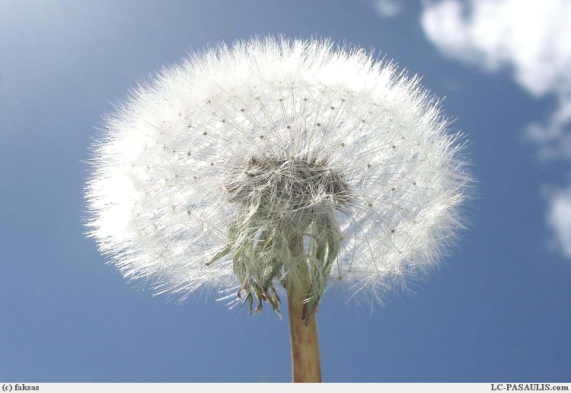 Ця родина поміж інших квіткових рослин налічує найбільше видів - близько 25 тисяч.

 Айстрові - надзвичайно різноманітні рослини: здебільшого одно-, дво-або багаторічні трав'янисті рослини .

Інколи - напівкущі та кущі і дуже рідко - дерева. Поширені вони на всіх континентах, за винятком Антарктиди.
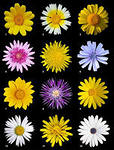 Представники родини Айстрові:
 деревій (1), цикорій (2), кульбаба (3), пижмо (4), будяк (5), королиця (6)
Родина: Складноцвіті
Формула квітки:                    Ч0 П(5) Т(5) М(1)
Суцвіття: Кошик – суцвіття з сидячих квіток,які розташовані на розширеній тарілкоподібній головній осі (соняшник).
Плід: сім’янка- сухий однонасінний нерозкривний плід, утворений двома плодолистками.
Чашолистків нуль.
Віночок — з 5 пелюсток, що зрослися в трубку. Тичинок також 5; пиляками вони зростаються в тичинкову трубку навколо стовпчика. У квітці 1 маточка, із зав'язі якої розвивається плід сім'янка.
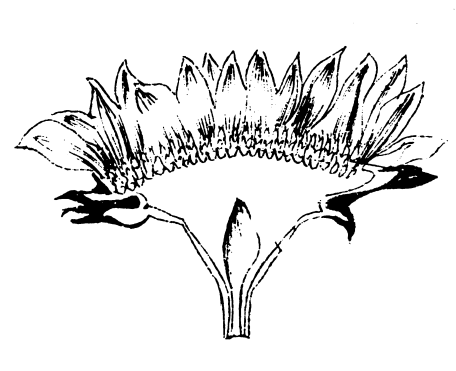 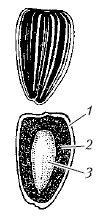 Листки: прості, жилкування сітчасте.

Коренева система: стрижнева
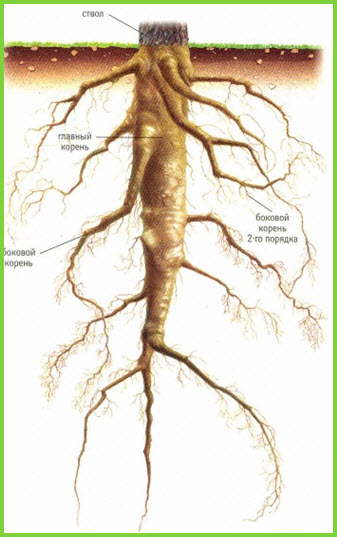 Типи квітокЗа особливостями будови розрізняють язичкові, трубчасті та лійчасті квітки.
Трубчасті квітки — усі пелюстки в нижній частині зрощені у трубку. Трубчастими, наприклад, є квітки у центральній частині суцвіття соняшника, ромашки, а також усі квітки череди.

Язичкові квітки — їхні пелюстки зростаються у вигляді язичка. Із язичкових квіток складається суцвіття кульбаби.
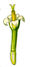 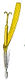 Лійчасті квітки — слугують лише для приваблення комах-запилювачів, і тому не мають тичинок і маточки. Віночок утворений зрослими у вигляді лійки яскраво забарвленими пелюстками.
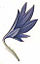 Господарське значення
Соняшник — важлива олійна рослина. Із деяких представників Айстрових виготовляють напої, що нагадують за смаком каву (кульбаба).





Багато айстрових вирощують як декоративні рослини (хризантеми, айстри, ромашки)

Серед айстрових є лікарські рослини (ромашка лікарська кульбаба, полин,нагідки, ехінацея, чорнобривці), а також є і бур'яни (осот, кульбаба, будяк, лопух).
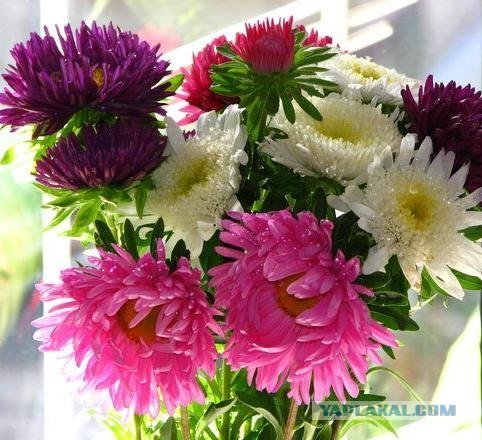 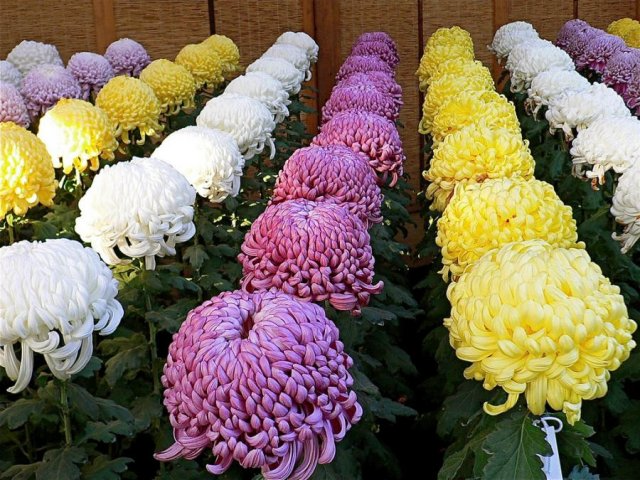 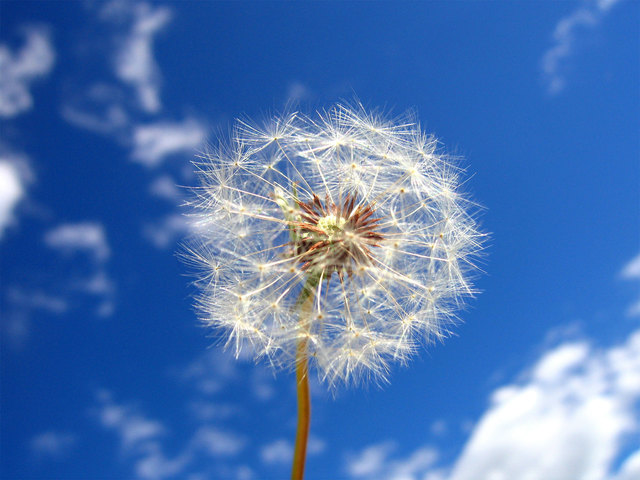 Систематичне положегння виду
Соняшник
Спочатку його вирощували як декоративну рослину. Лише в середині XIX ст. в Росії з його насіння вперше було одержано олію. Тепер соняшник — одна з основних жиро- олійних рослин.
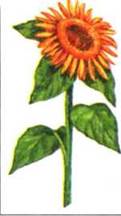 Відділ: Покритонасінні
Клас: Дводольні
Порядок: Айстроцвіті
Родина: Айстрові
Рід: Соняшник
Вид: Соняшник однорічний
Різномантність айстрових:

1 — кульбаба лікарська; 2 — волошка синя З — пижмо звичайне; 4 — оман високий 5 — осот польовий; 6 — любочки осінні 7 — волошка лучна
Загадки  

1) Дівчинка трима в руці 
Хмарку-пух на стебельці. 
Як подуєш ти на нього — 
Не залишиться нічого.

2) Осіння квітка сукню вділа
рожеву, синю, ніжно-білу.
Стоїть, неначе їжачок, у неї сотні
пелюсток.






3) У зеленім зіллі 
Виросло дівчатко — 
В неї вії білі
Й золоті очатка.

4) Чудова квіточка така, 
Чорними брівками морга.
Дякуємо за увагу!
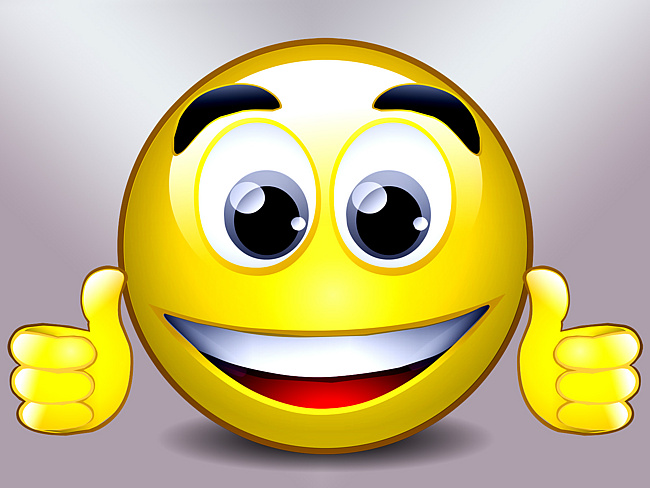